How to anonymise data in excel
If you want to test this on some data before your own use the data file sent to you called “test”
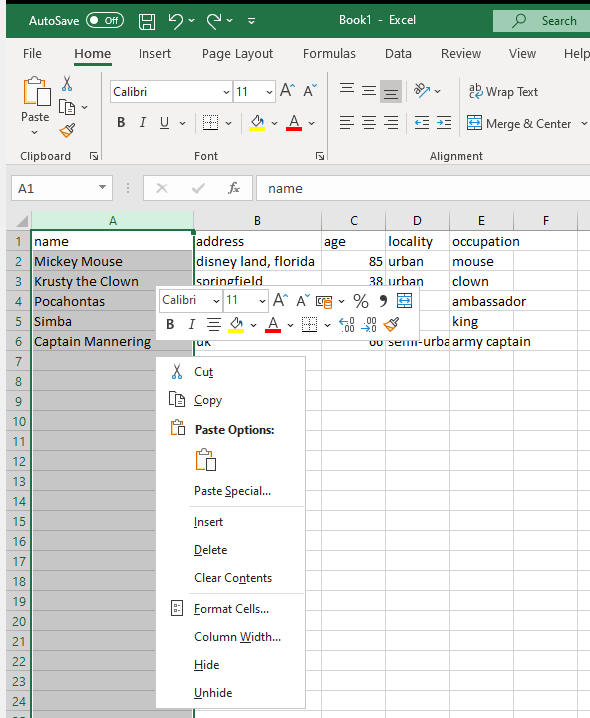 GENERAL INFO
All data you want to import into SPSS should be on one sheet
The first row represents the variable names
Categorical variables should have value labels (e.g. for locality this should be changed to e.g. urban=1 rural =0 – you need to record these labels elsewhere so you can add the value labels in spss!
Variable names should only include alphanumeric characters, with no spaces, if you need divisions between words e.g. age years you use an underscore so the variable name would be age_years
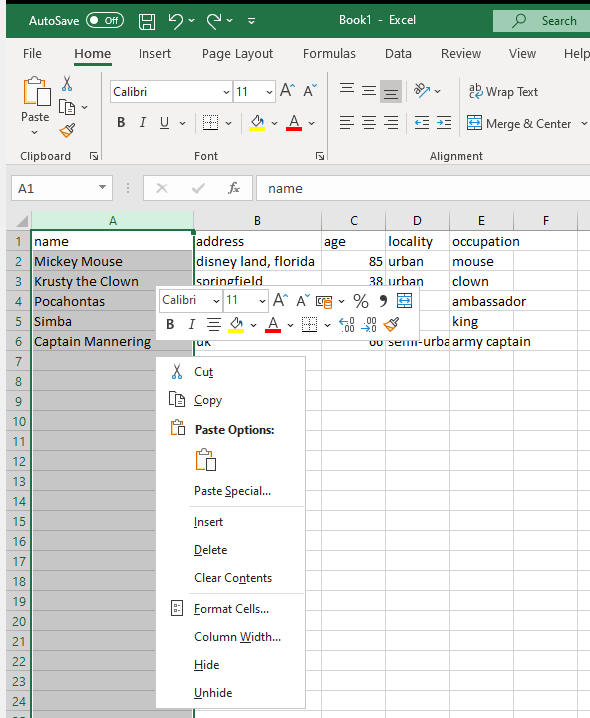 First step to anonymising!

Add a new column
Right click  insert  entire column
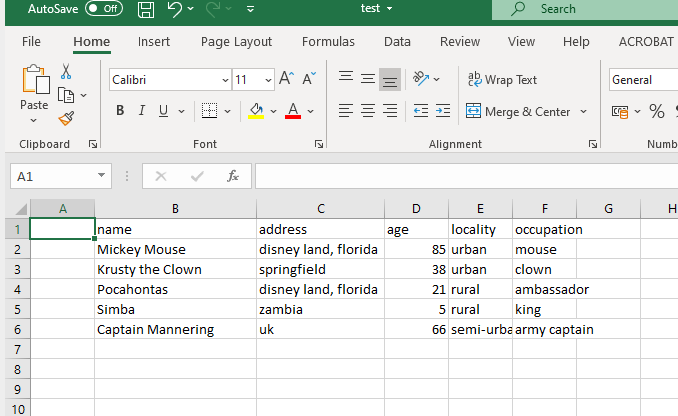 Label the new column rand_id
Type =rand() into the second row
Press enter



Then put the mouse on the
bottom right corner of the 
same cell where you 
wrote the formula and 
drag down for all rows you 
have
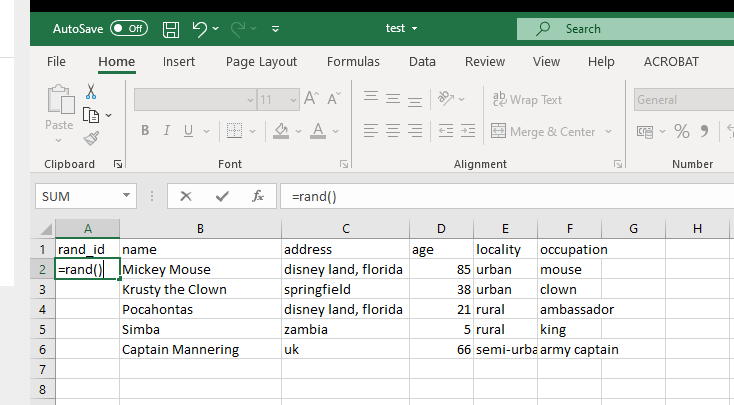 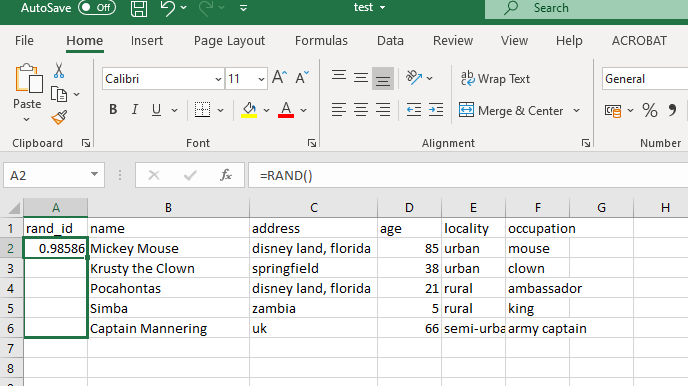 Example of dragging down!
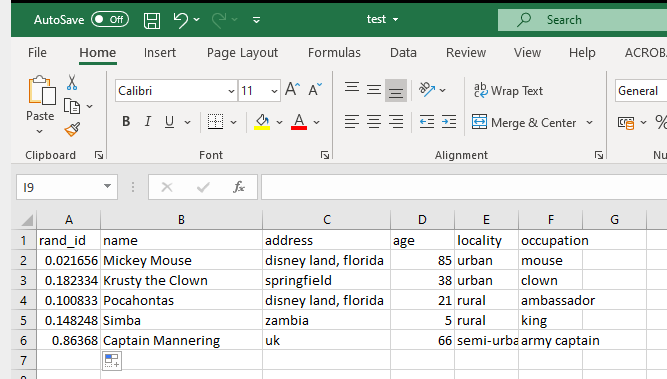 Each cell in that column
Should now have a number
Note your numbers WILL
NOT be the same as the ones
Here (they are random)

Note excel continues to change these numbers every time that column
Is used so we need to copy and paste the NUMBERS on top of the formula to prevent this.
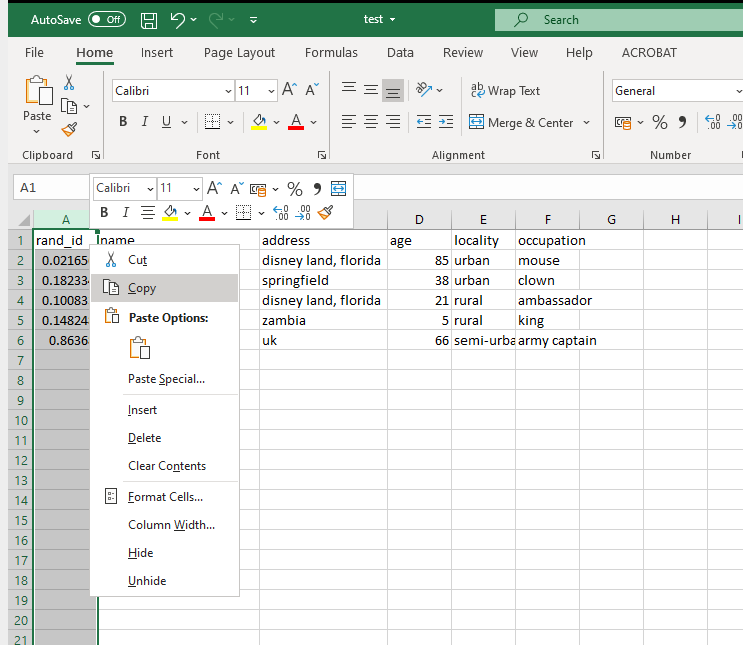 Select the whole
column by pressing A
 at the top 

Right click and select copy
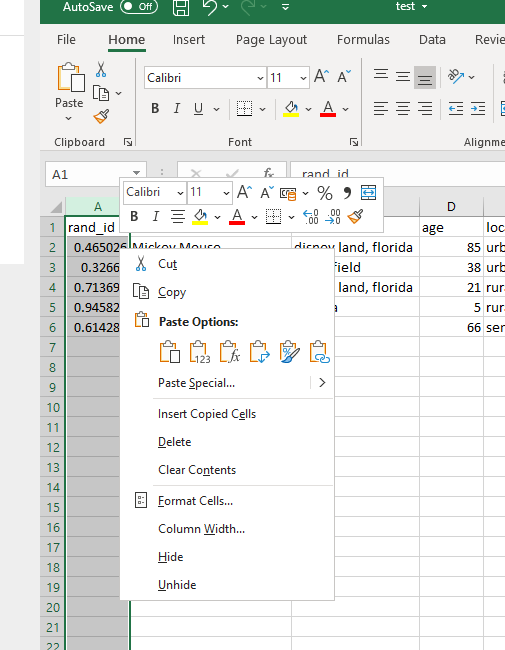 Right click again and in the paste options select the clipboard with the numbers (paste values)

You will note that the numbers keep on changing until after you do this
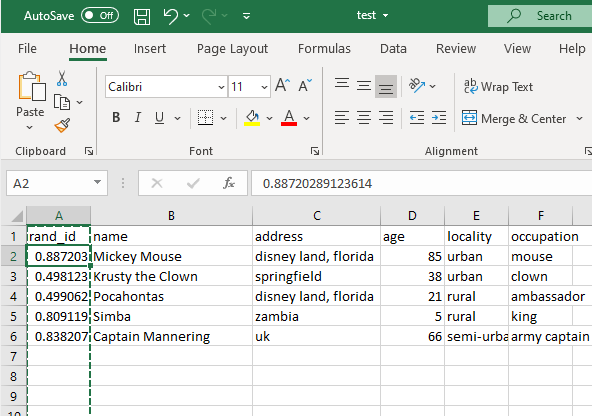 If you click on a cell you should now see that there is no formula behind is just a number!
WE ARE NOT FINISHED!
Right click on the A again and select sort and filter, sort A-Z
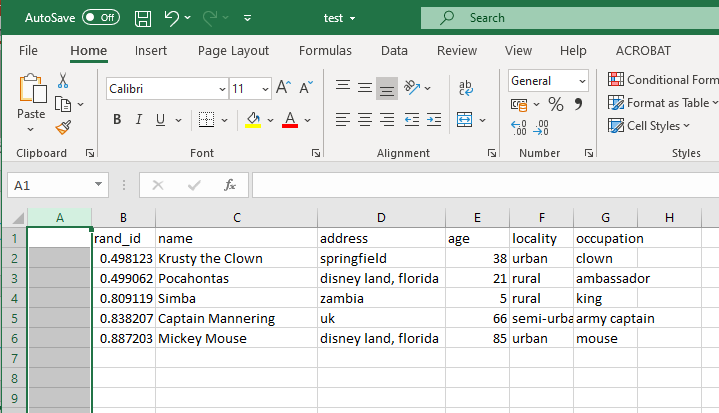 Insert a new 
Column as before


As you can see
the rows are now 
Ordered smallest to largest on the number in B (the rand_id) column

Label the new column e.g. pat_id (to reflect patient id)
Put the number 1 in the first row and 2 in the second
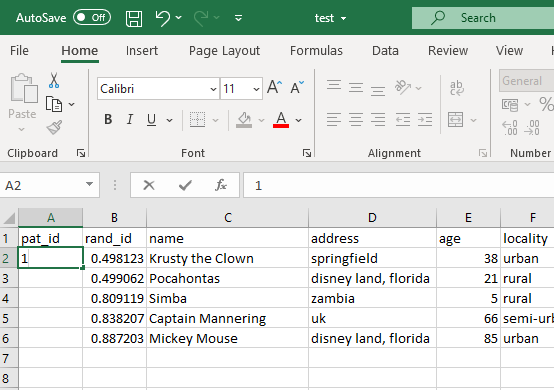 Drag down, so
each row gets a 
consecutive
number
Your data now looks like this:
Remember, even
if you used my data
set you will have
a different order
as the random 
numbers you will
have sorted on
will be 
different – this is ok!
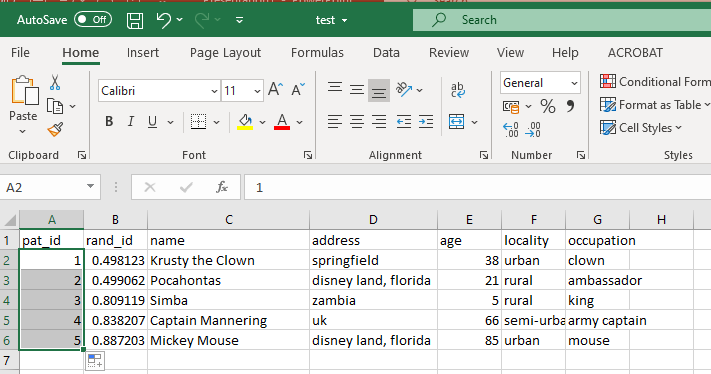 SAVE this data as the master copy
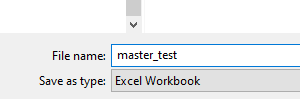 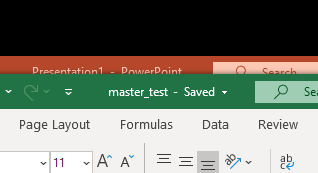 Select columns with identifying informationand the rand_id
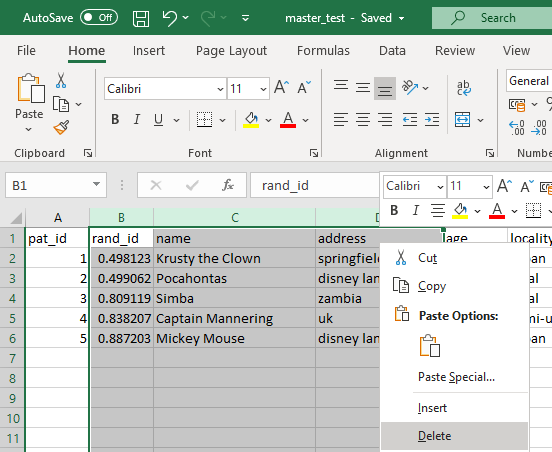 Delete
Save a new copy called “working_test”
This is the anonymised file
Your data will look like:
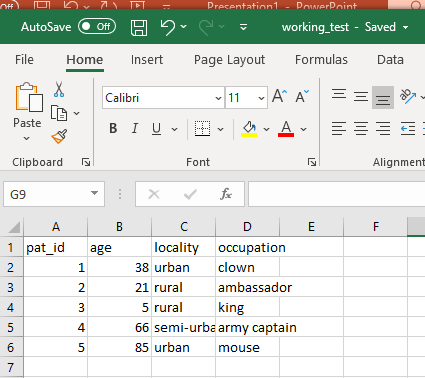 Even though it is anonymised it is best practice to have a password on the fileclick file, info, protect workbookadd a password
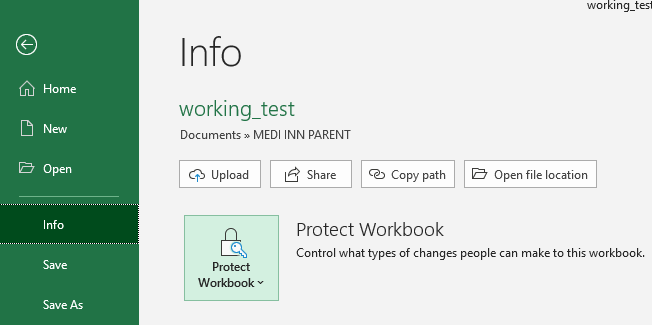 IMPORTANT: Re-open the master copy and also add a password
NEVER SHARE YOUR MASTER COPY WITH ANYONE

Ensure the master copies password is different from the working copy
Strong passwords are longer and includes Numbers, Symbols, Capital Letters, and Lower-Case Letters
BEST PRACTICE
When sharing the working copy – e.g. by email, you should send the password in a separate email
Where the master copy (and working copy is stored) the device should have a password – be in your laptop or your USB stick
You should have an encrypted drive on any device where you store data, e.g. veracrypt
You can also use veracrypt to create and encryted drive on a USB
If you put data on a USB to transfer it to another device, always then remove the data from the USB device! THIS IS THE MOST EASILY LOST PIECE OF EQUIPMENT!
You can make smaller working copies – ie only containing the variables needed for analysis, this minimises the risk of people de-anonymising your data due to the “MOSAIC EFFECT”
THE MOSAIC EFFECT:
“a person is indirectly identifiable via linkage attacks because information can be combined with other pieces of information known to relate to the same individual, enabling the individual to be distinguished from others.”

Source: www.mosaiceffect.com
To import data into SPSS
You will need to temporarily remove your password
File  info protect workbook
Change the password to nothing
Import into spss
Store the SPSS file in an encrypted drive and/or add a password to the SPSS file (see next slide)
Re-apply the password to the working copy
PASSWORD PROTECT SPSS FILEClick file –> save as -> check the encrypt with password box
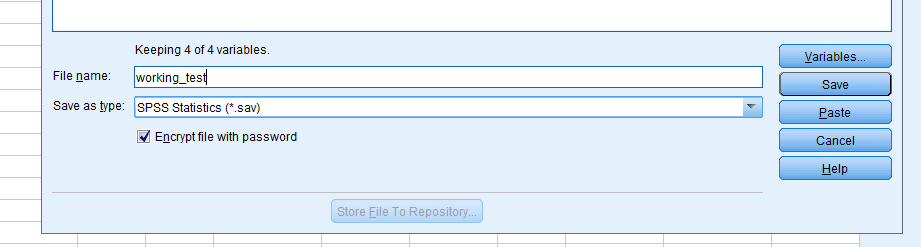 A pop up box appears where you can enter 
Your chosen password